レムナントが　しるべきしゅつエジプトき
1か
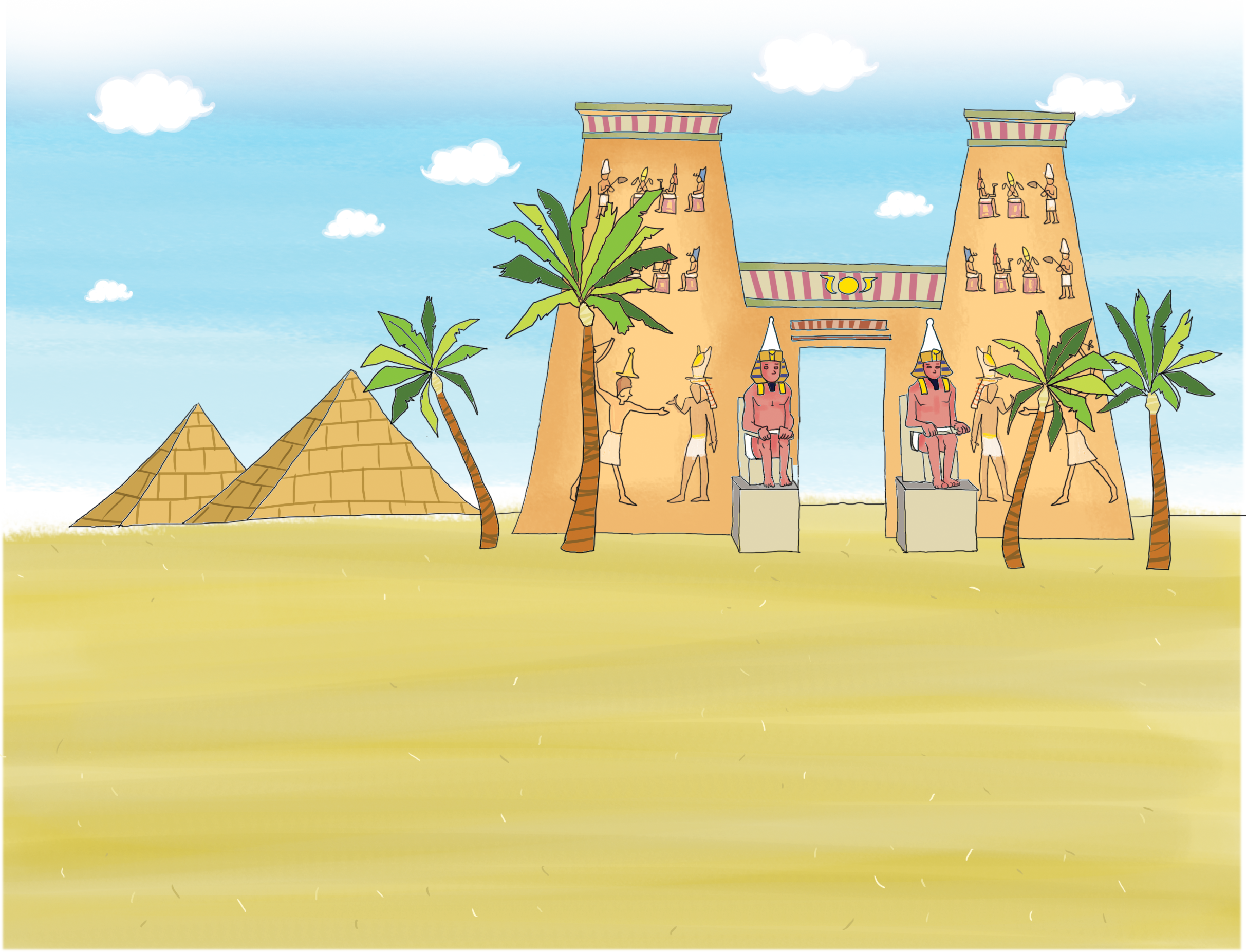 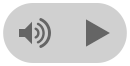 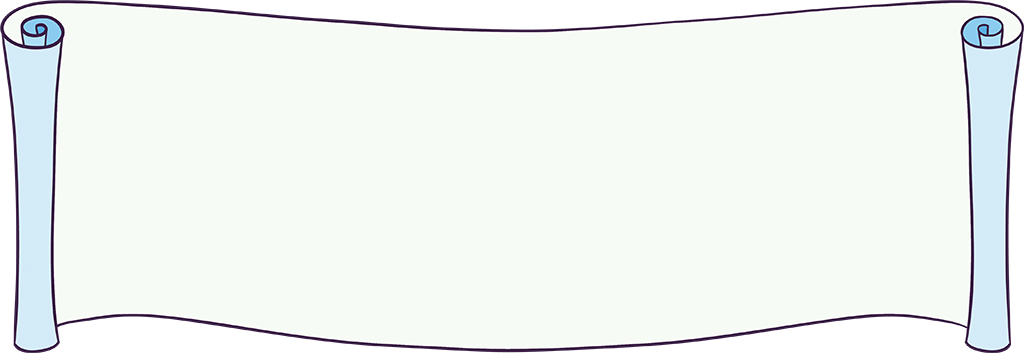 かみさまの　たみが
どれいに　なりました
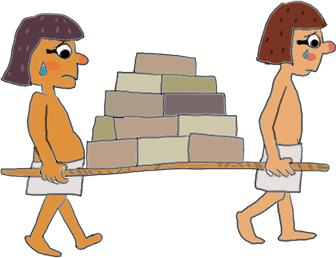 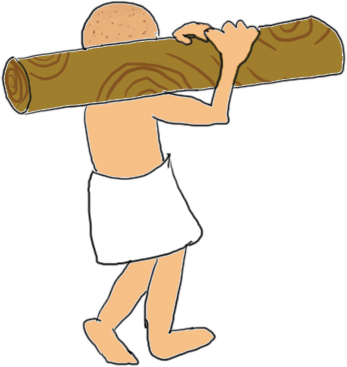 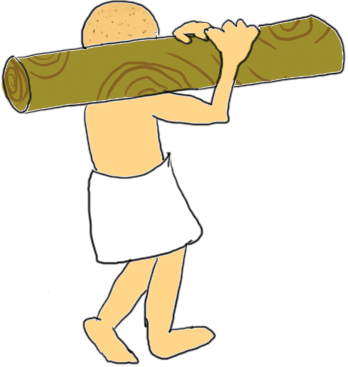 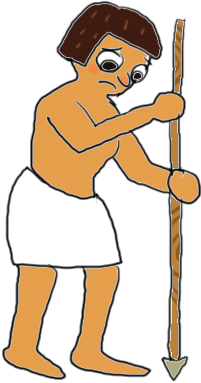 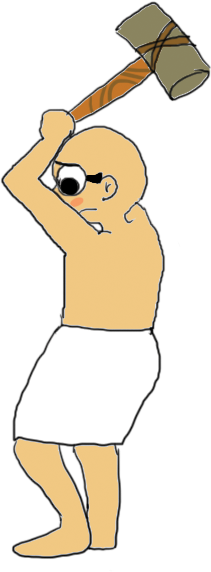 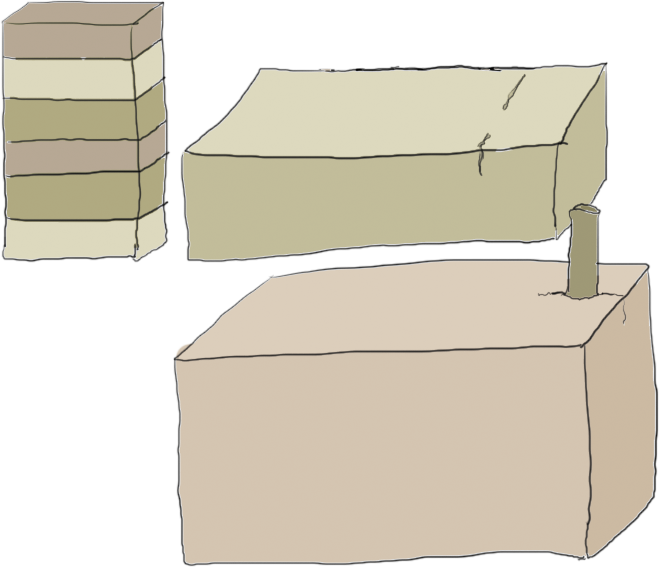 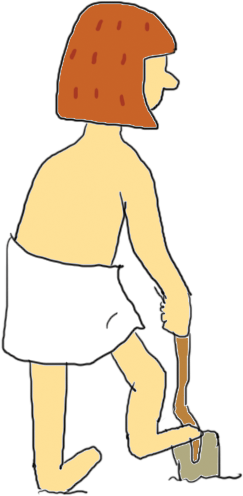 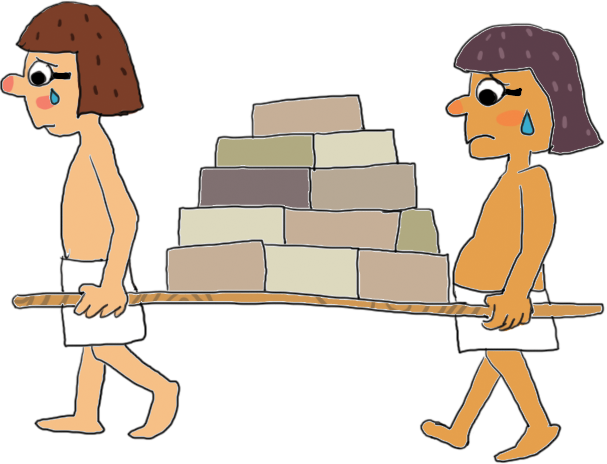 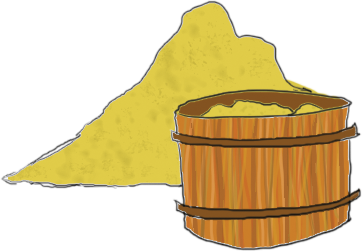 しゅつエジプトき 1:20~22
かみは　この　じょさんぷたちに　よくしてくださった。それで、イスラエルの　たみは　ふえ、ひじょうに　つよくなった。じょさんぷたちは　かみを　おそれたので、かみは　かのじょたちのいえを　さかえさせた。また、パロは　じぶんのすべてのたみに　めいじて　いった。「うまれたおとこのこは　みな、ナイルに　なげこまなければならない。おんなのこは　みな、いかしておかなければならない。」
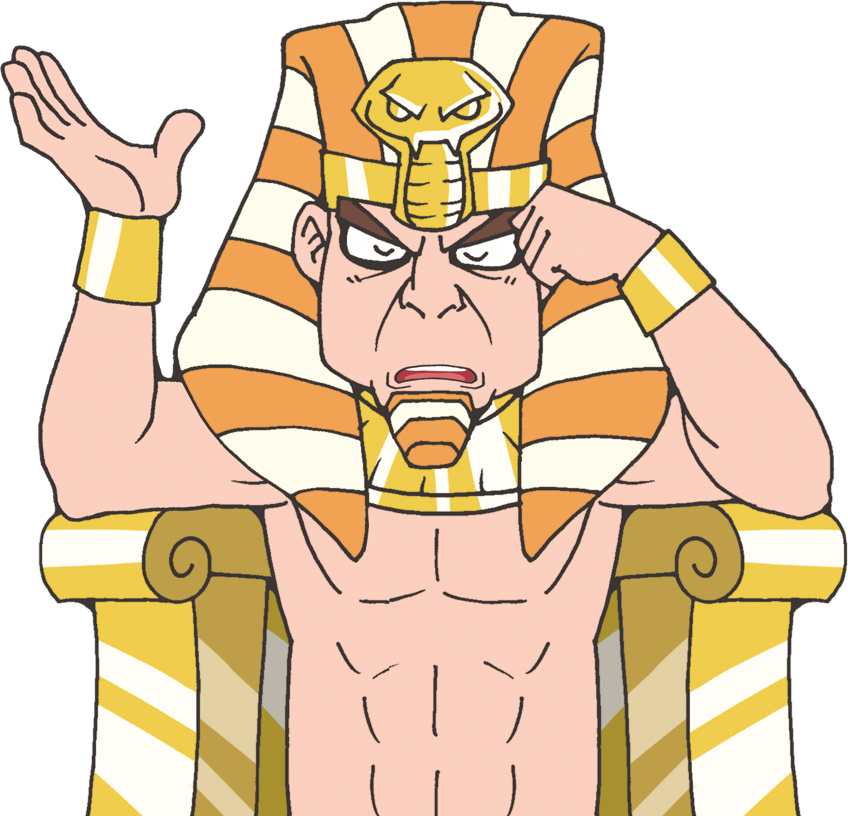 [Speaker Notes: パロ王-乳児殺害-息子が生まれれば殺して、娘ならば生かしなさい(出1:1～22)]
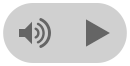 わざわいじだい
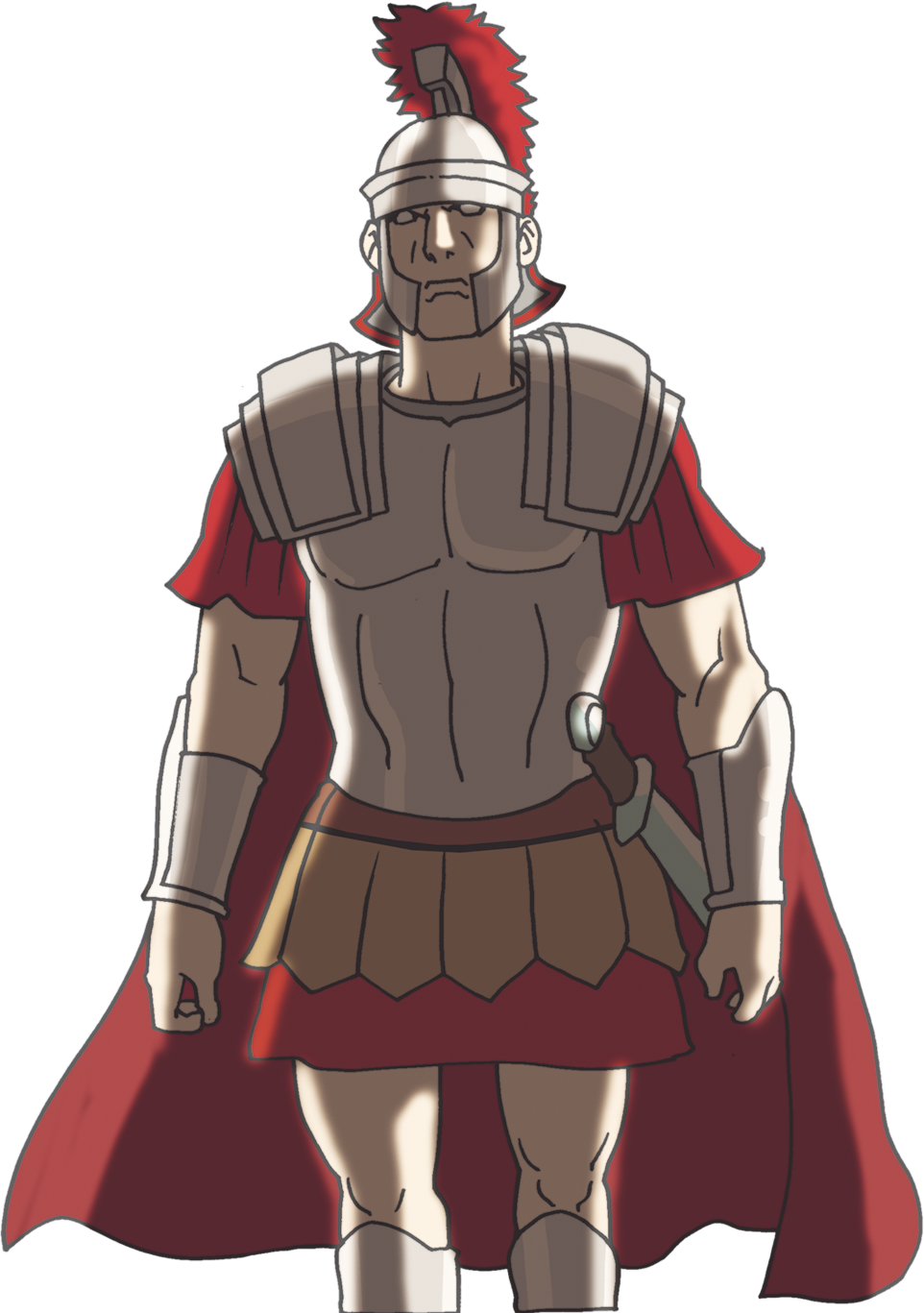 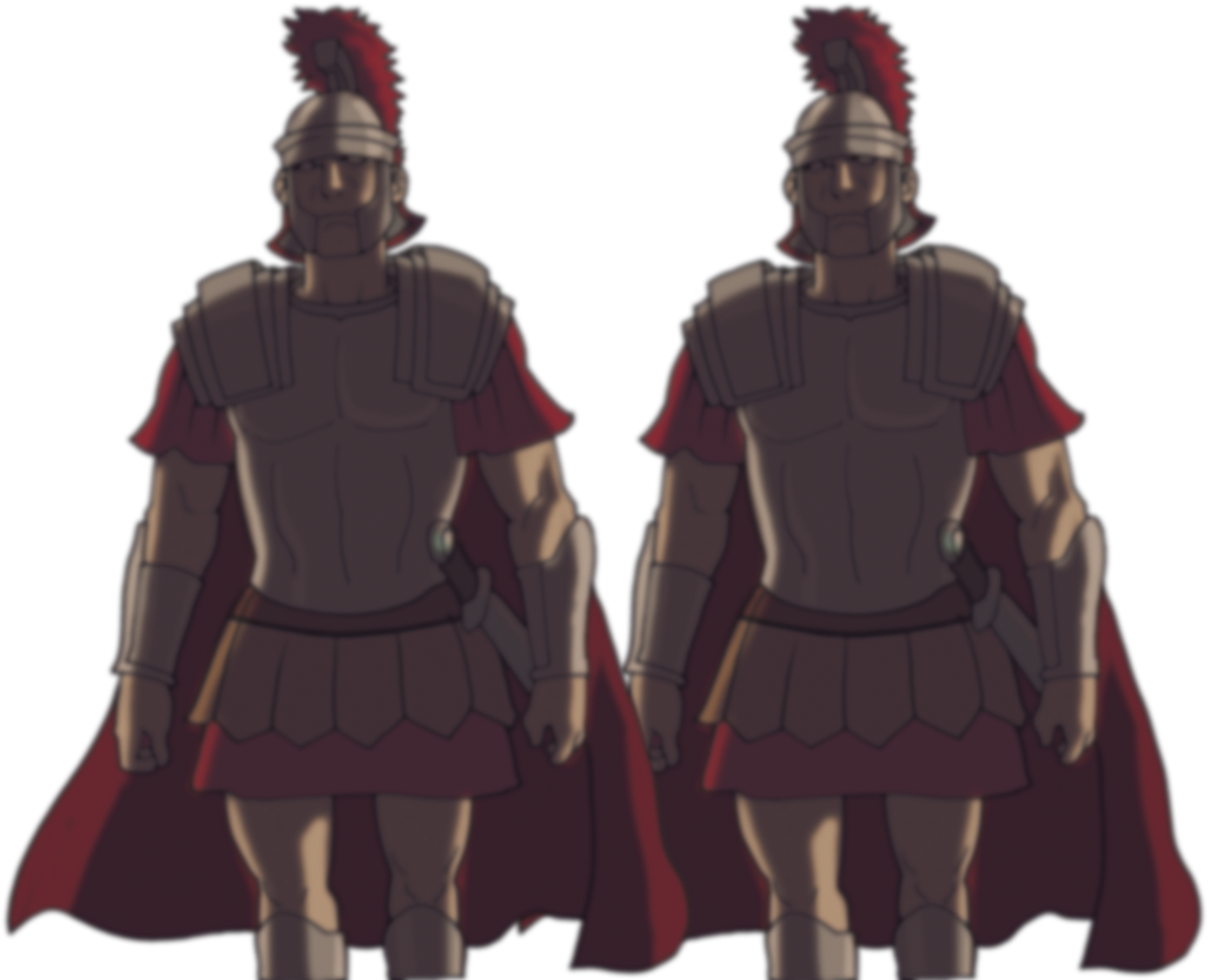 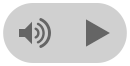 [Speaker Notes: ヘロデ王- 2歳以下はみな殺せ。
マタイ2:13～18]
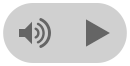 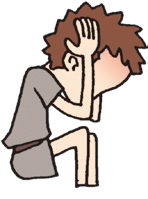 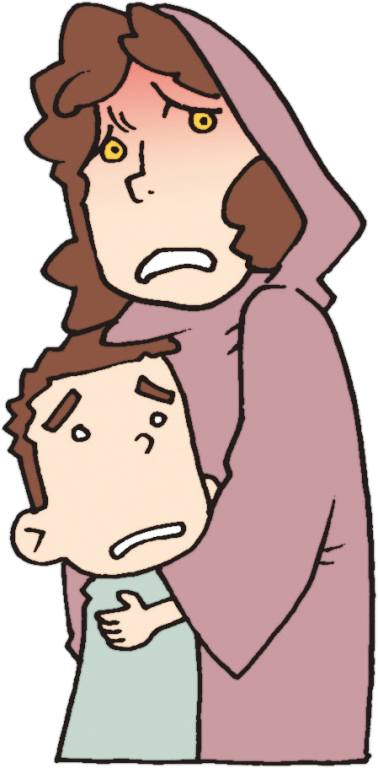 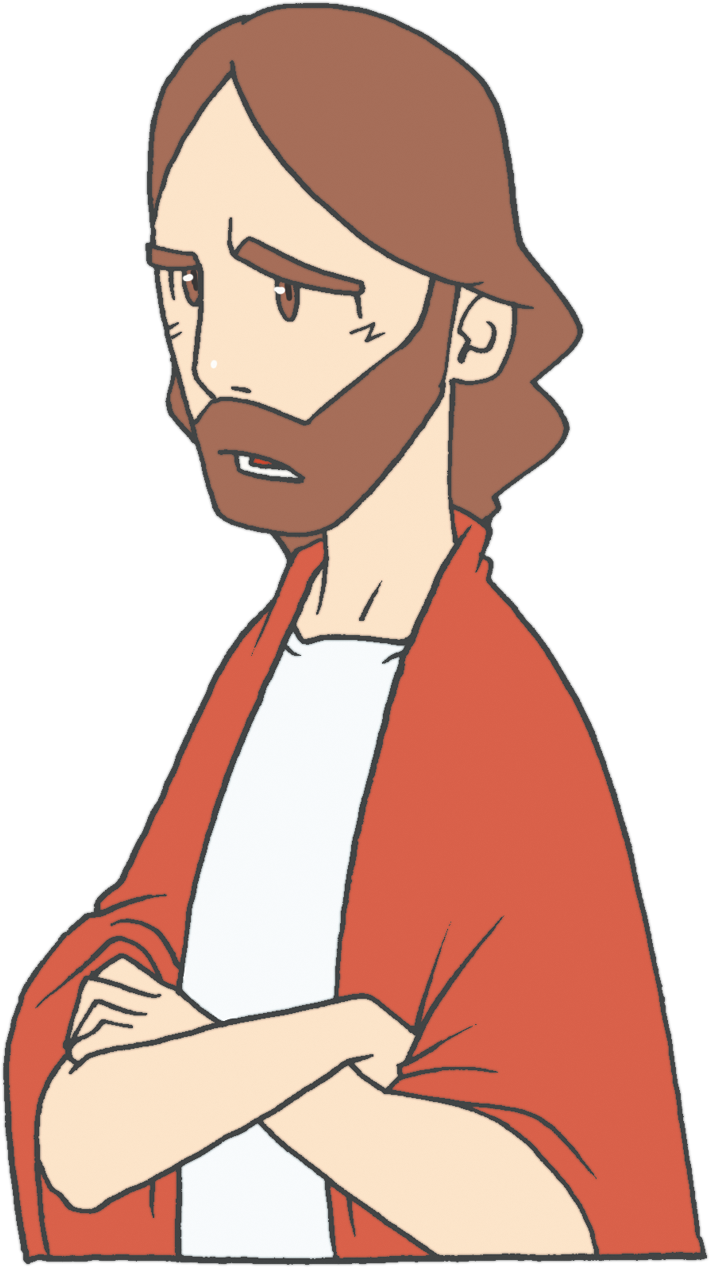 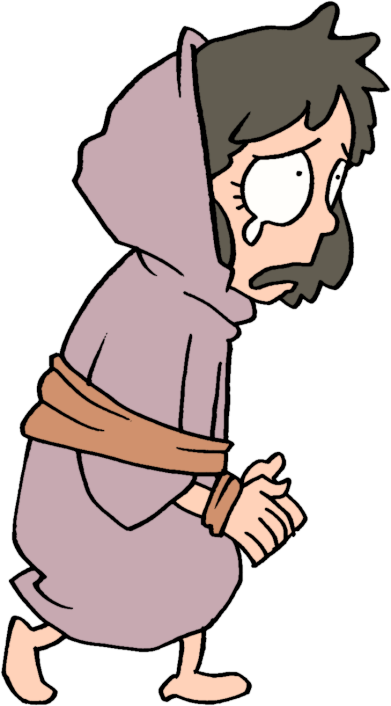 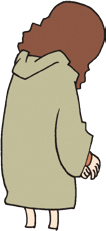 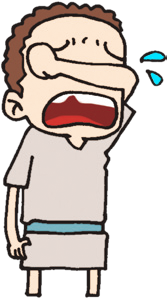 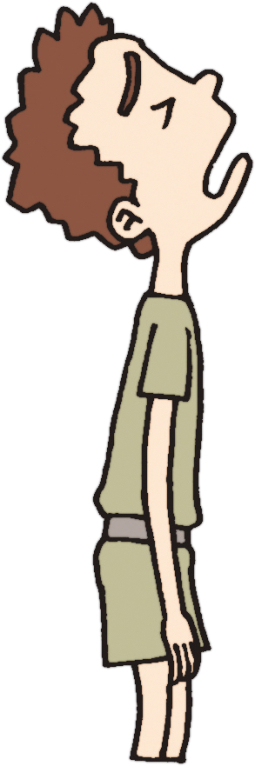 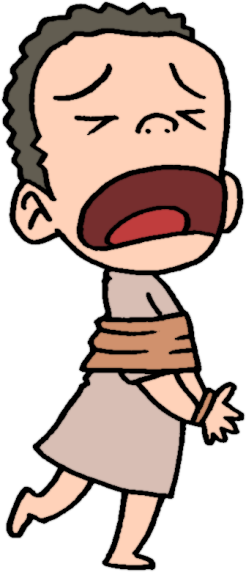 [Speaker Notes: ルカ 23:28
しかしイエスは、女たちのほうに向いて、こう言われた。「エルサレムの娘たち。わたしのことで泣いてはいけない。むしろ自分自身と、自分の子どもたちのことのために泣きなさい。]
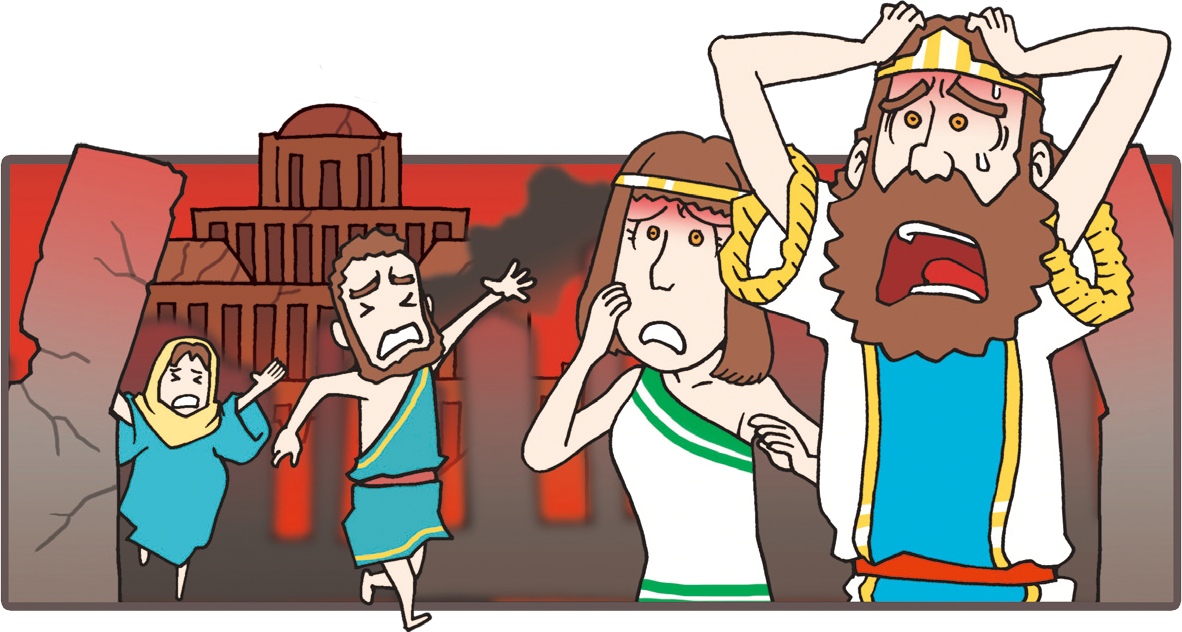 [Speaker Notes: イスラエル-ぞっとするような捕虜、奴隷、属国
理由は何でしょうか？]
1
でんどうと　せんきょう
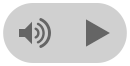 ふくいんを　しらなかった　
ためです
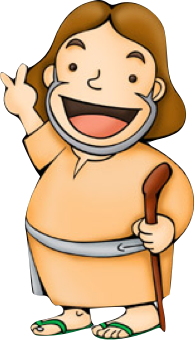 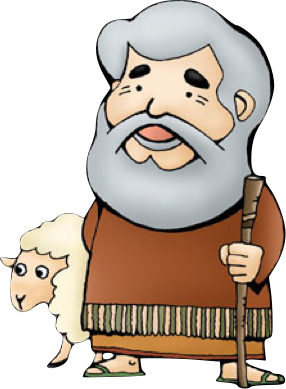 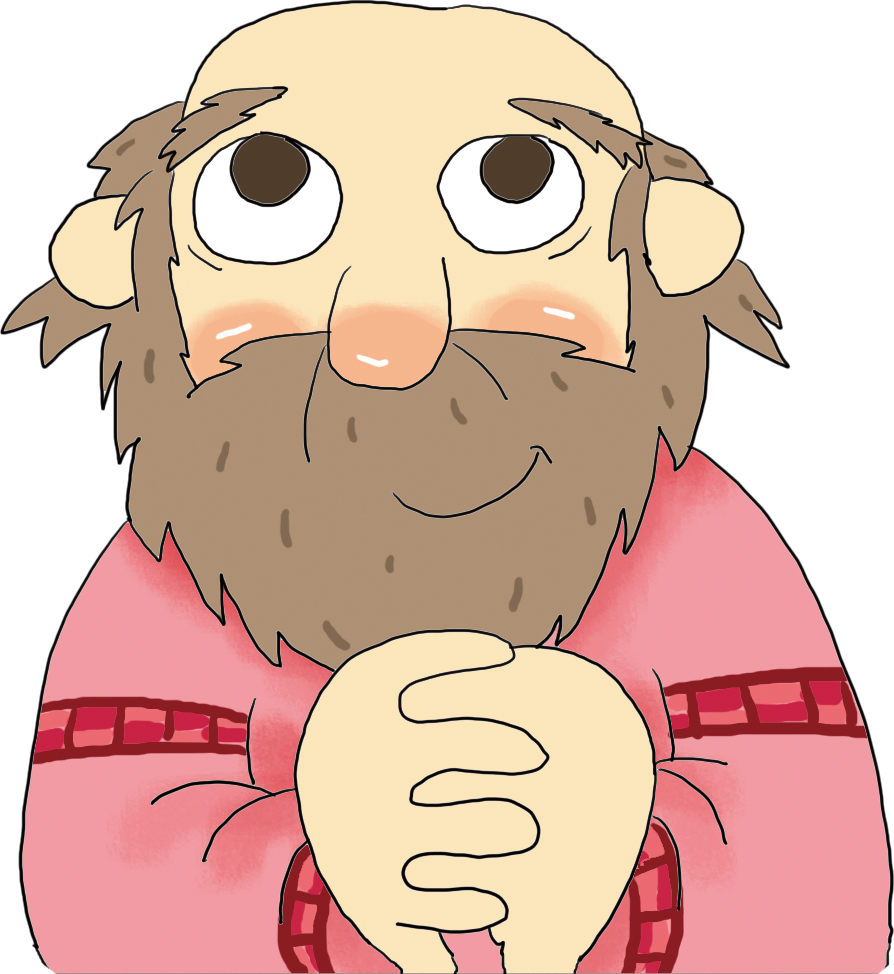 [Speaker Notes: (1) アブラハムとイサクは伝道(でんどう)と宣教(せんきょう)を知(し)らなかったために
苦(くる)しみを受(う)けました(創26:12～24)
(2) この霊的(れいてき)遺産(いさん)はヤコブの家系(かけい)の苦(くる)しみにつながりました (創37:1～10)]
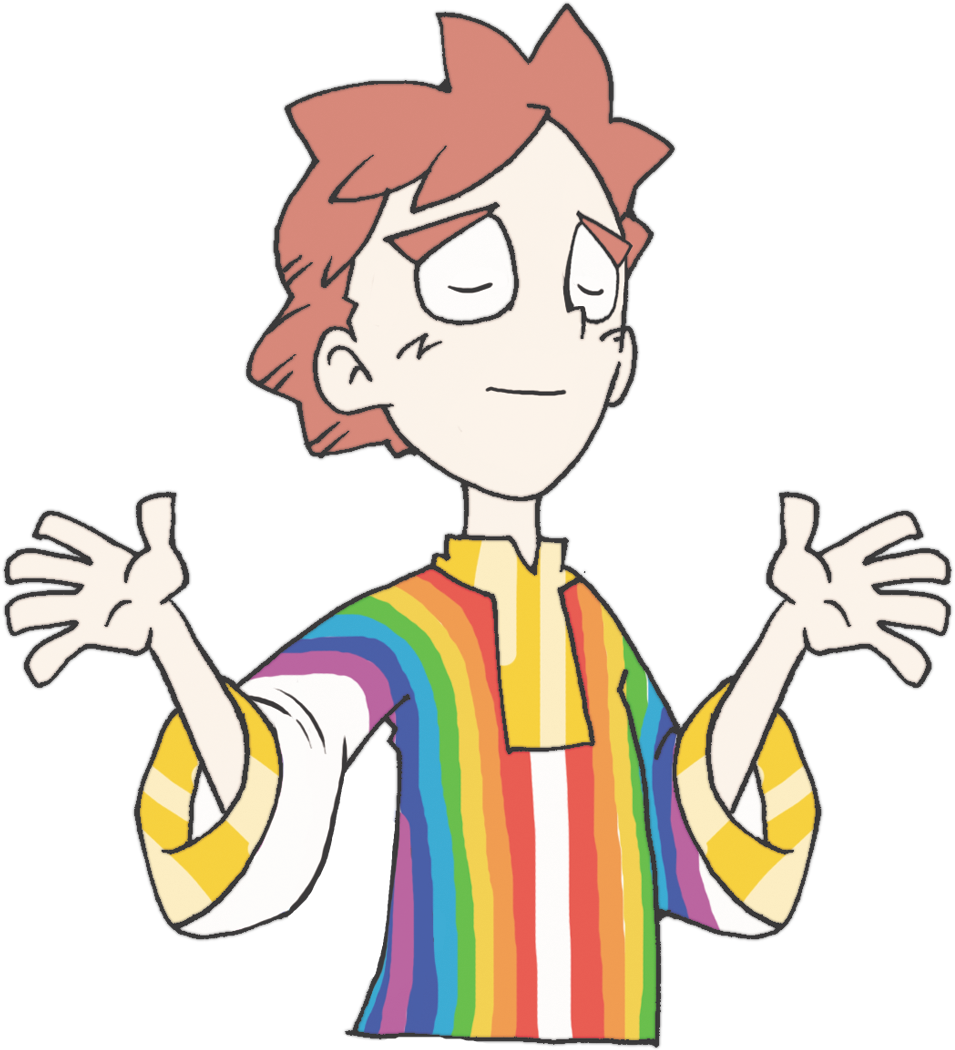 [Speaker Notes: (3) しかし、ヨセフの夢(ゆめ)を通(とお)して神様(かみさま)はヨセフを通(とお)してなさる
みわざを知(し)らせてくださいました(創37:11)]
2
せんきょう
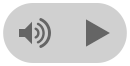 でんどうを　しっていた
ヨセフは　しょうりしました
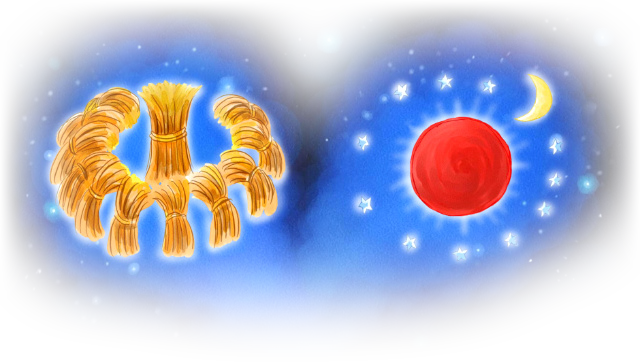 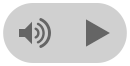 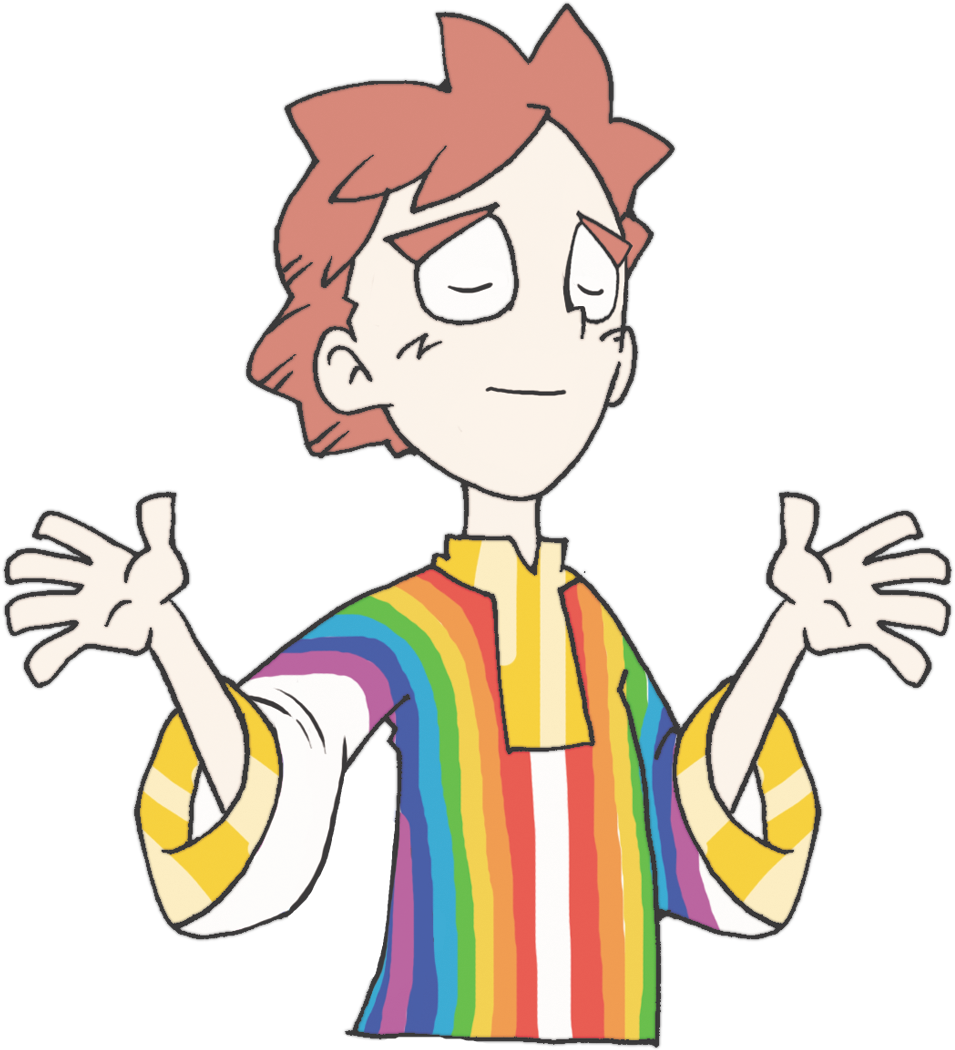 [Speaker Notes: (1) ヨセフは太陽(たいよう)と月(つき)と十一(じゅういち)の星(ほし)が自分(じぶん)に伏(ふ)し拝(おが)む夢(ゆめ)を見(み)ました。
そして、ヤコブはヨセフの夢(ゆめ)を心(こころ)に留(と)めました (創37:1～11)]
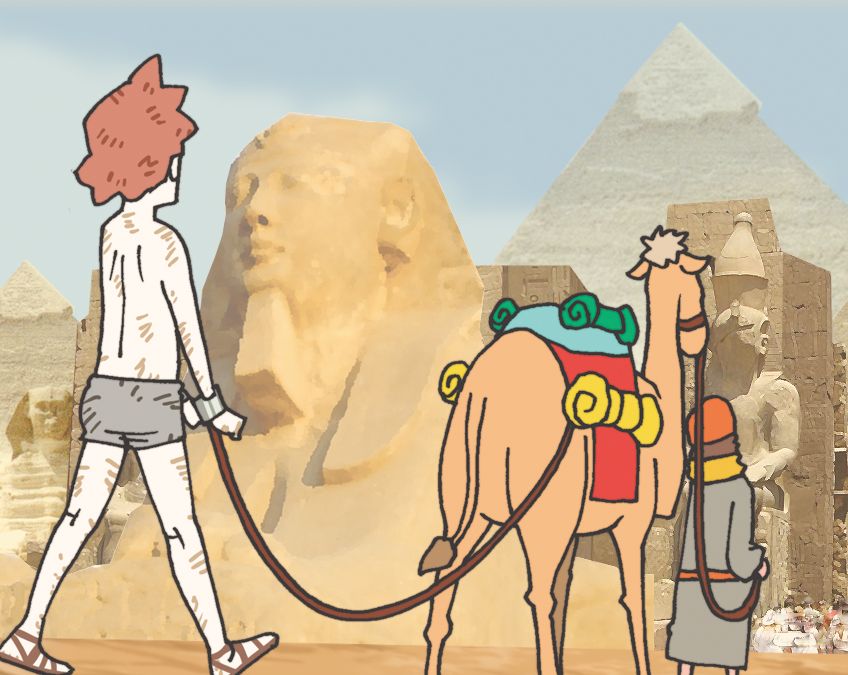 [Speaker Notes: (2) ヨセフは奴隷(どれい)になってエジプトに行(い)きました。
しかし、それはエジプト福音化(ふくいんか)である宣教(せんきょう)の始(はじ)まりでした (創39:1～6)]
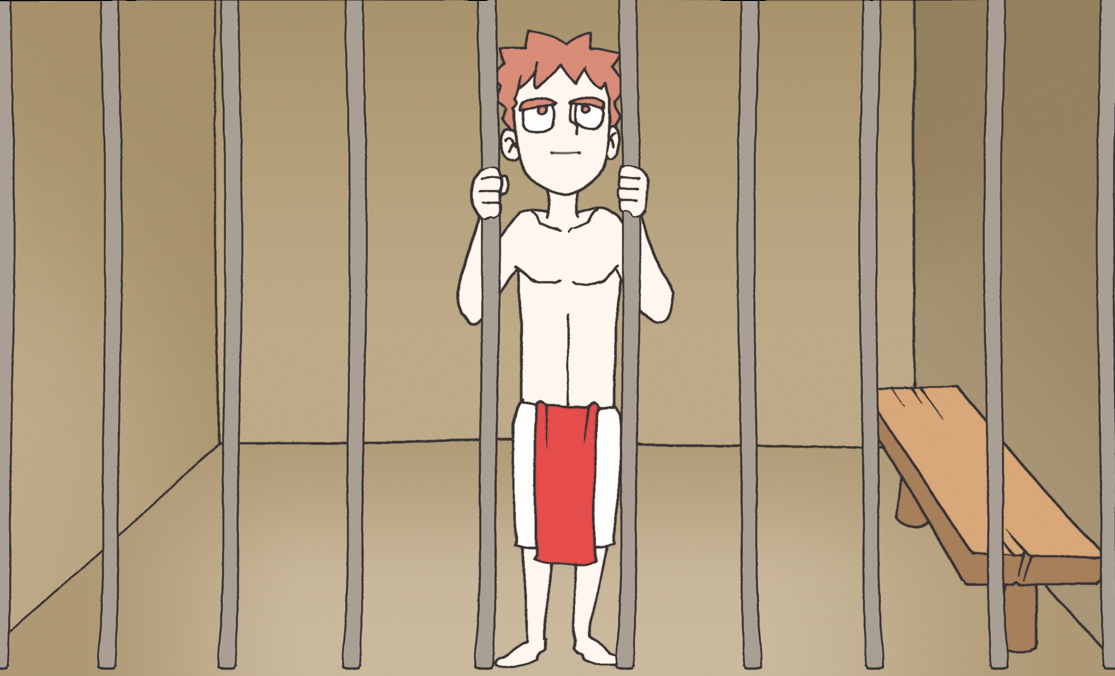 [Speaker Notes: (3) ぬれぎぬを着(き)せられて監獄(かんごく)に引(ひ)きずられて行(い)きましたが、
ヨセフは監獄(かんごく)で官長(かんちょう)らの夢(ゆめ)を解釈(かいしゃく)して、神様(かみさま)の働(はたら)きを果(は)たしました
(創40:1～22)]
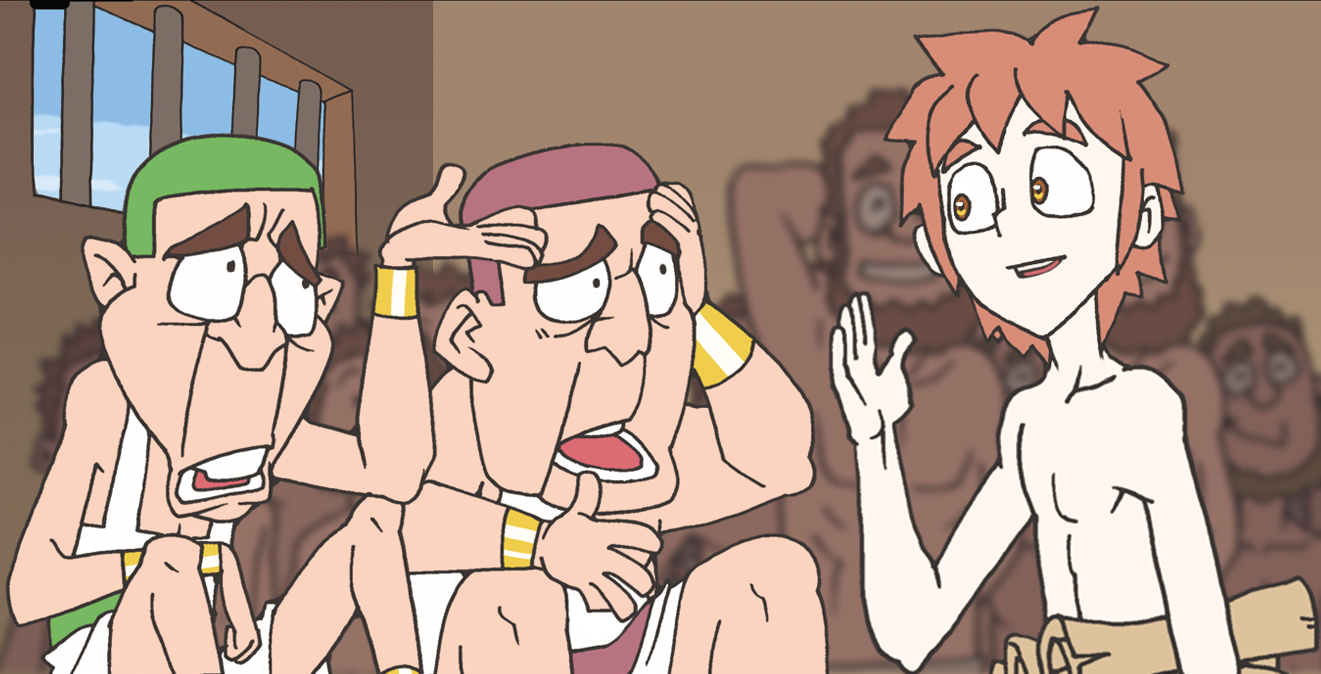 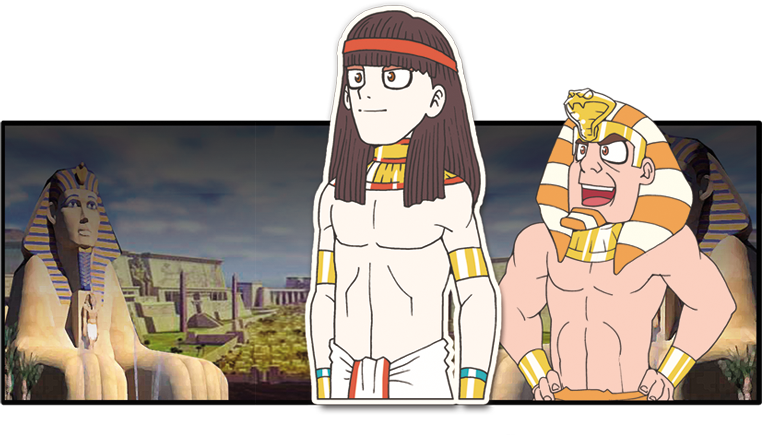 [Speaker Notes: (4) ヨセフは未信者(みしんじゃ)のパロ王(おう)に「神(かみ)の霊(れい)の宿(やど)っている人(ひと)」と認(みと)められます
(創41:38)]
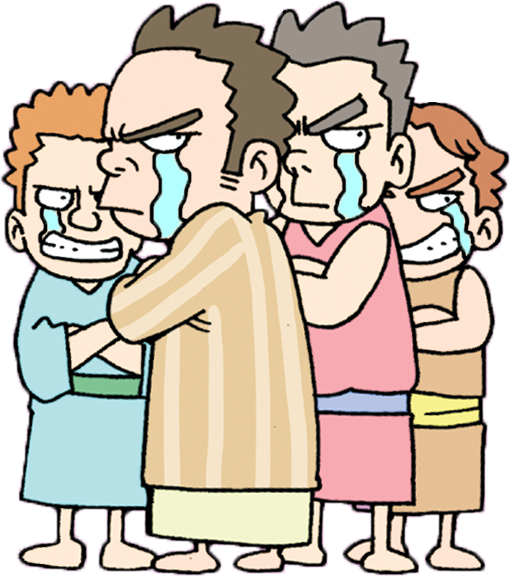 [Speaker Notes: (5) 総理(そうり)になったヨセフは、自分(じぶん)をエジプトに送(おく)られたのは神様(かみさま)であると、
再(ふたた)び出(で)会(あ)った兄弟(きょうだい)たちに話(はな)しました(創45:1～5)]
3
でんどう、せんきょう
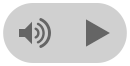 それいごに　ふくいんを
のがしました
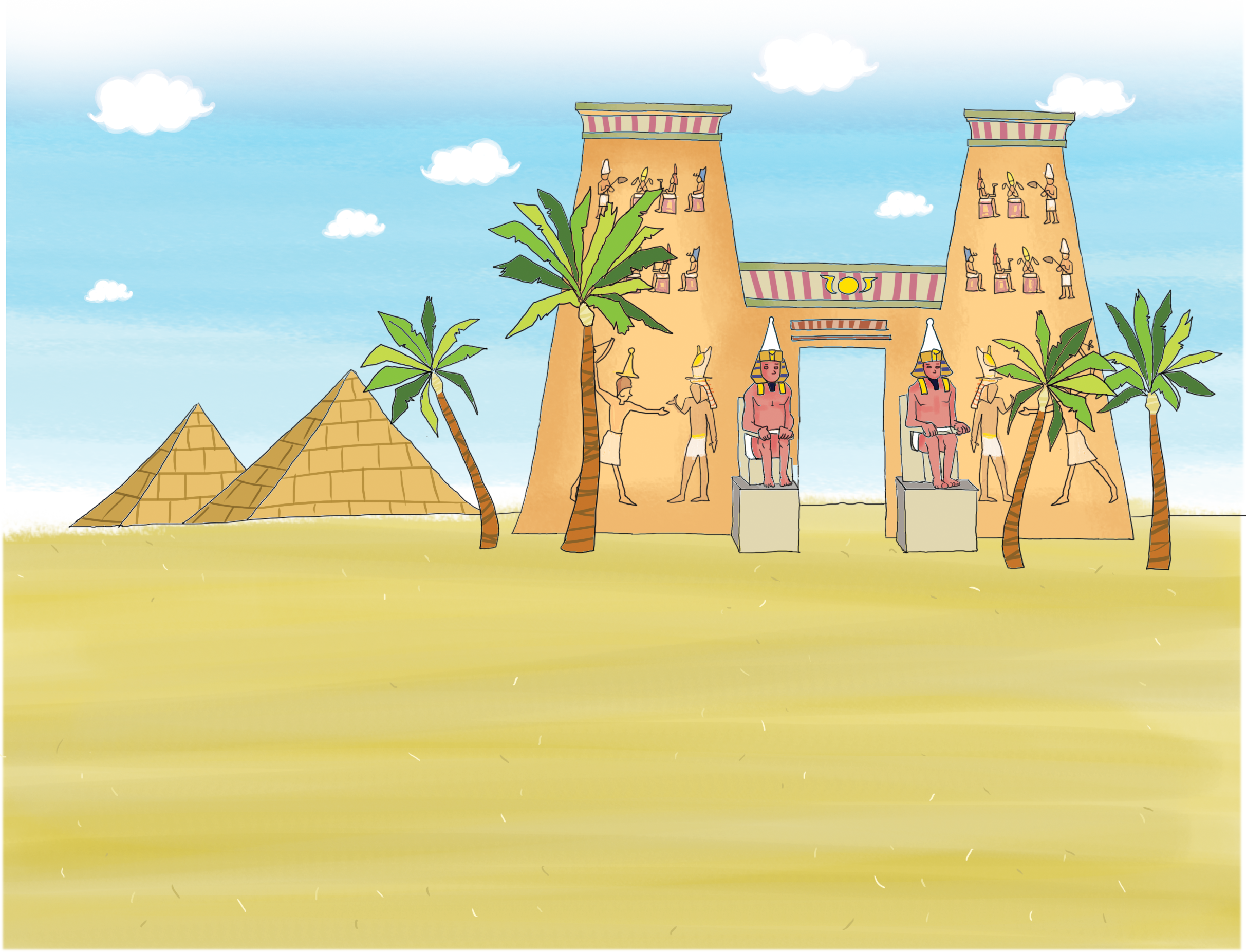 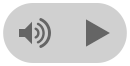 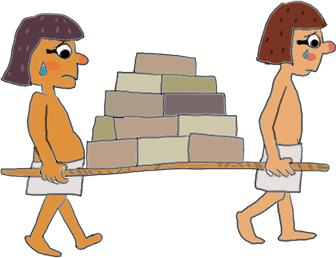 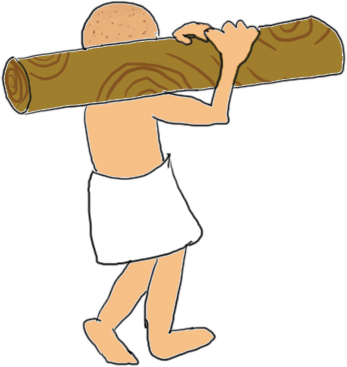 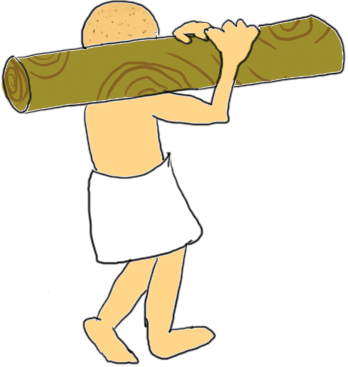 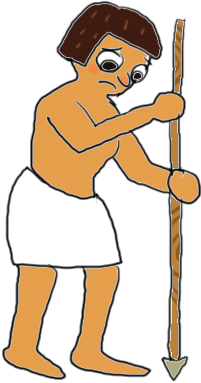 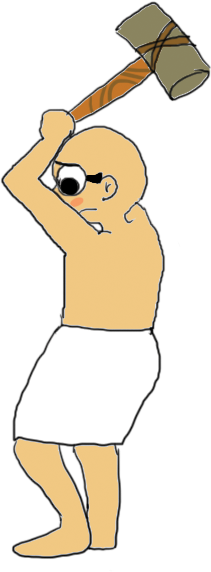 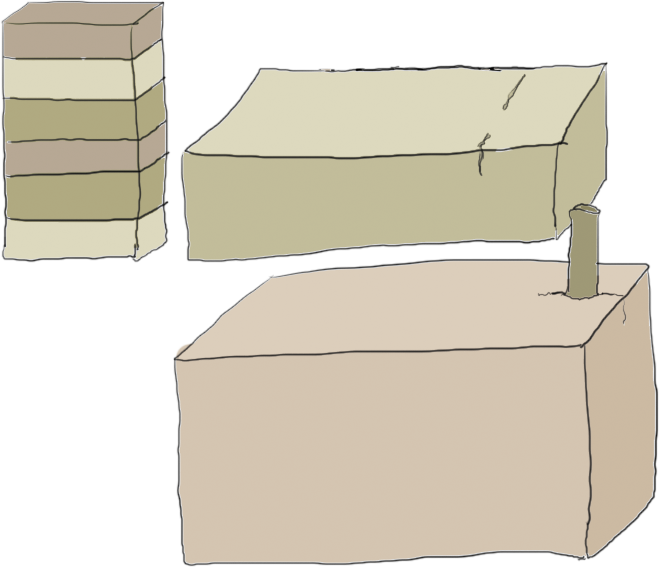 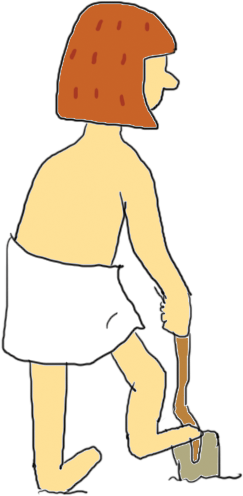 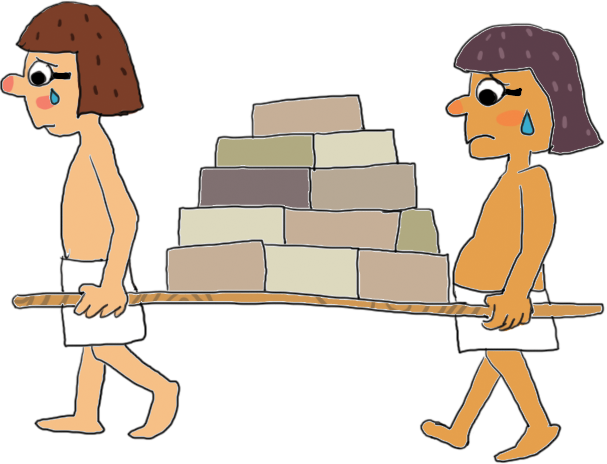 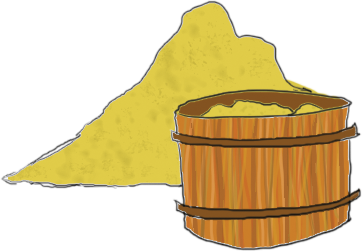 [Speaker Notes: (1) エジプトにヨセフのことを知(し)らない新(あたら)しい王(おう)が立(た)てられて、イスラエルの
民(たみ)を迫(はく)害(がい)し始(はじ)めました(出1:8～14)
(2) イスラエルの民(たみ)はエジプトで苦(くる)しい労働(ろうどう)をしながら奴隷(どれい)になって
生(い)きました(出1:10～14)]
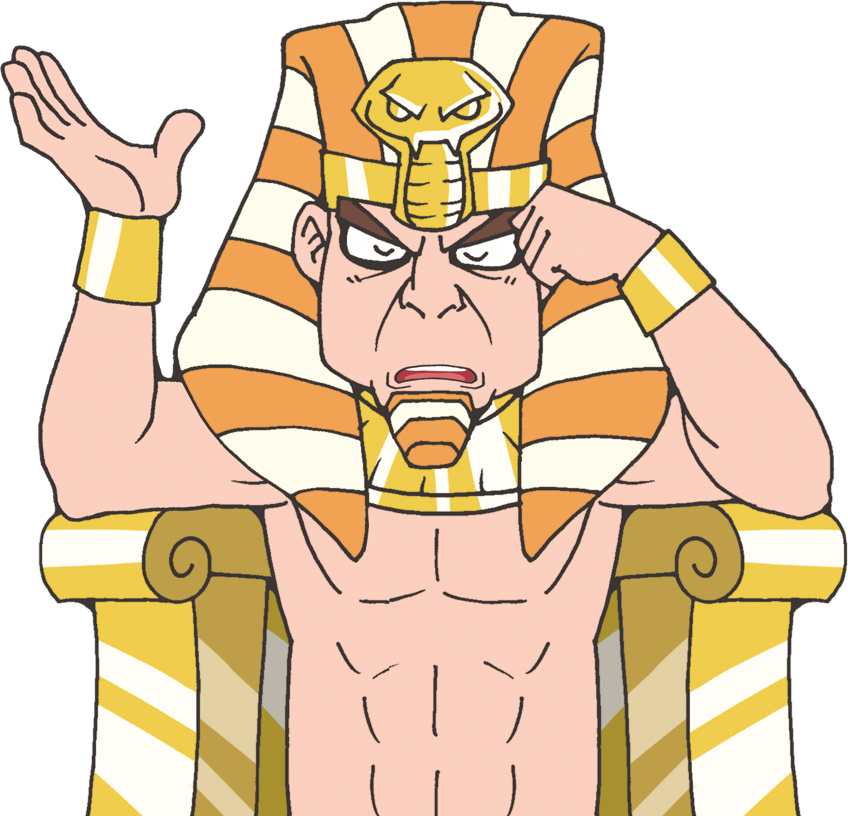 [Speaker Notes: (3) エジプトの王(おう)は助産婦(じょさんぷ)たちに、イスラエルに新(あたら)しく生(う)まれる男(おとこ)の子(こ)を
殺(ころ)すように命令(めいれい)しました(出1:15～22)]
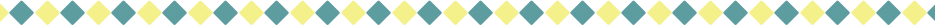 せんせいと　フォーラムしよう
かみさまが　イスラエルを　すくわれた　
りゆうは　なにかを　はなしあって　みましょう
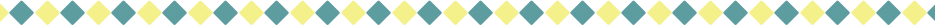